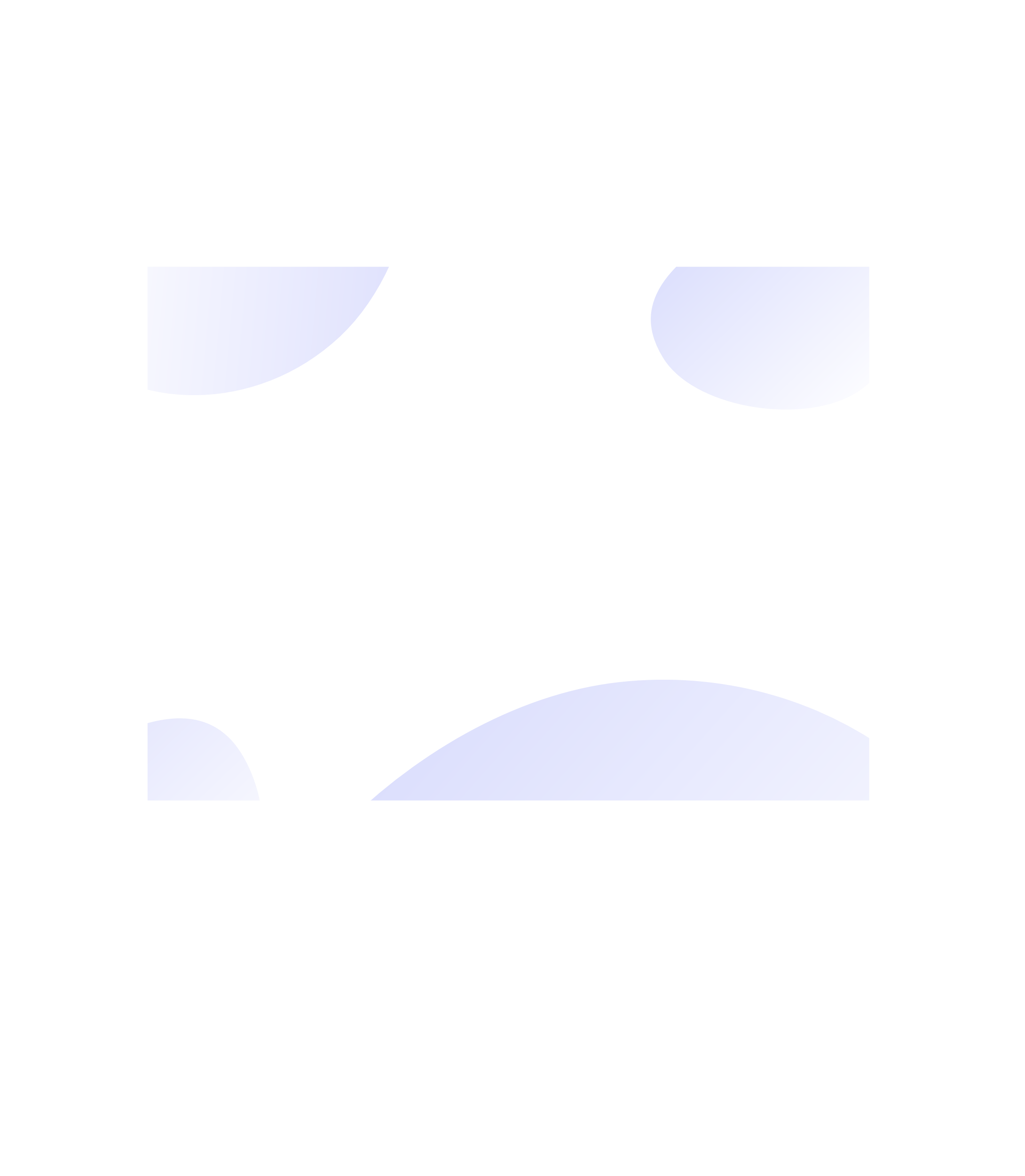 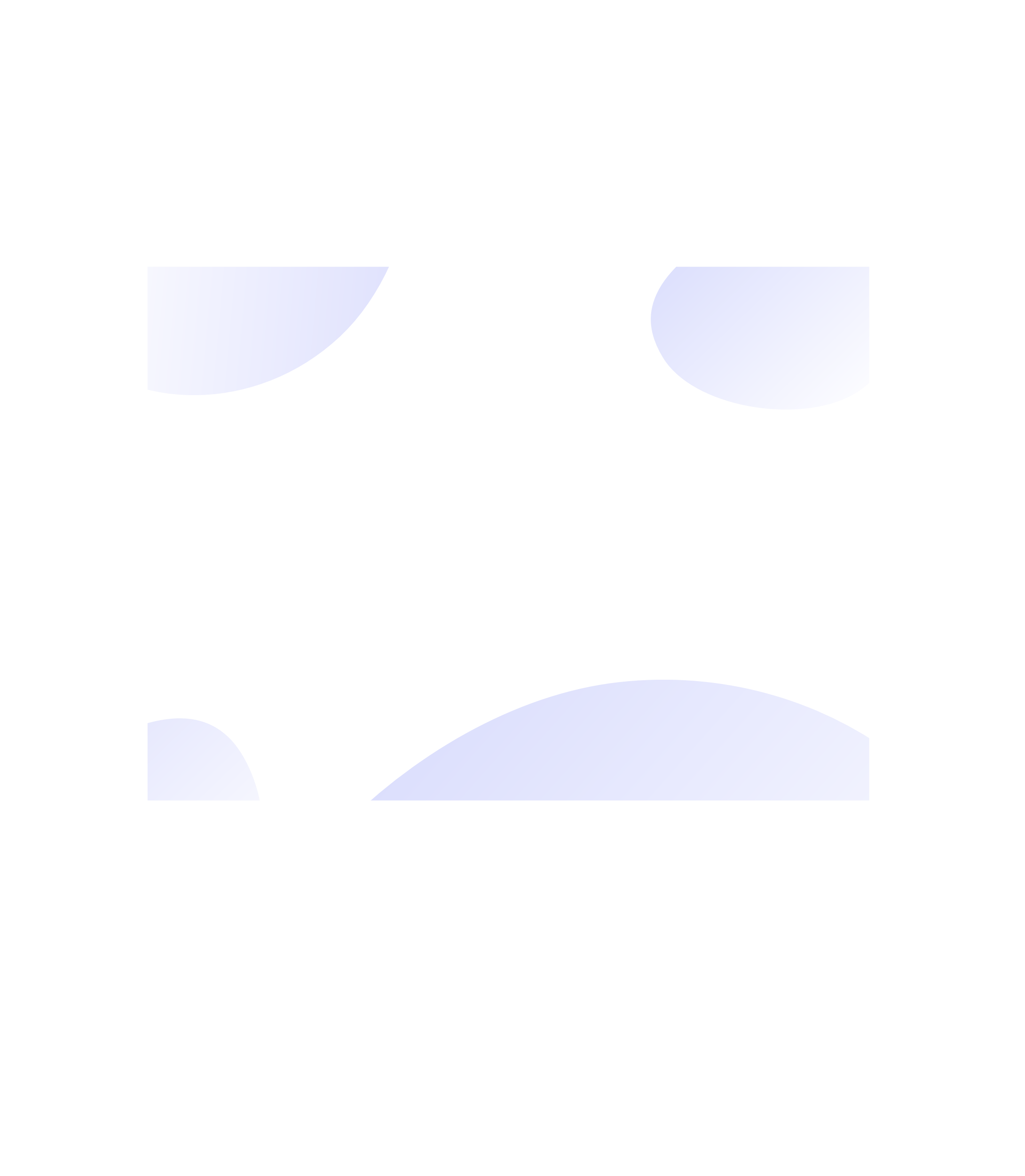 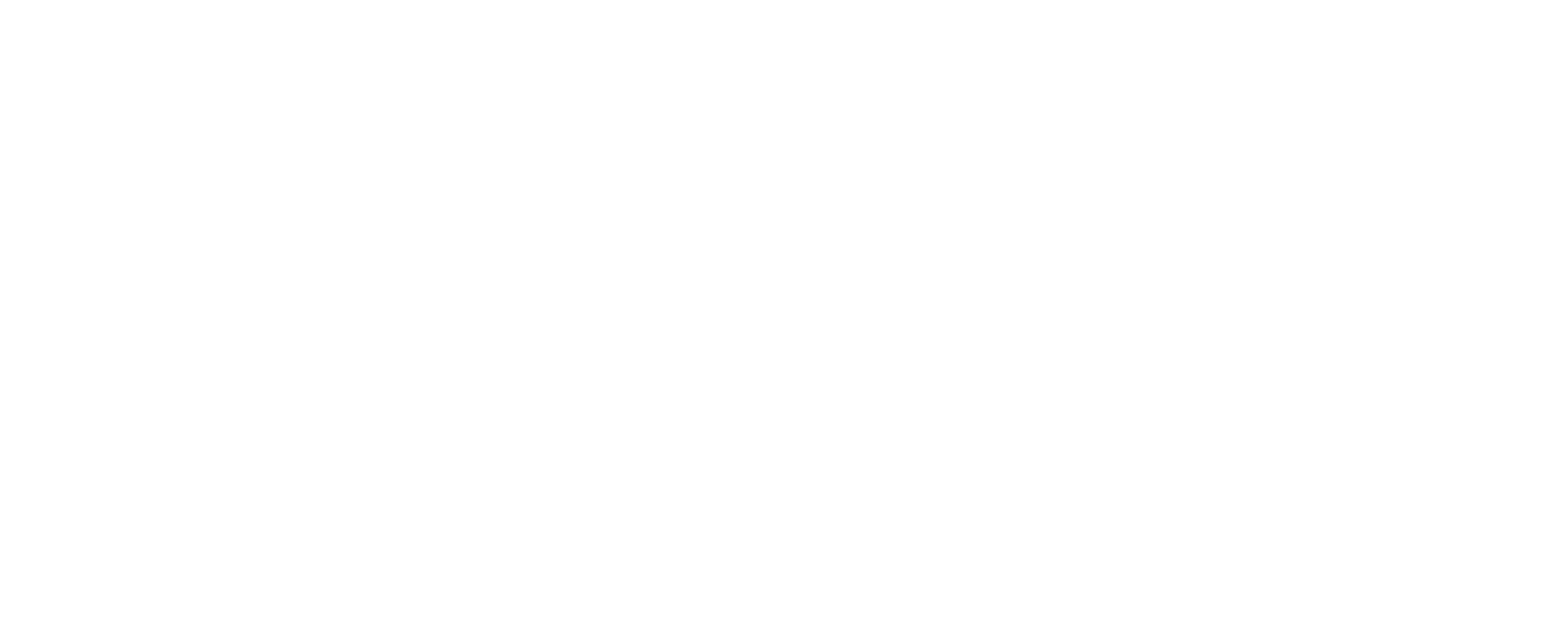 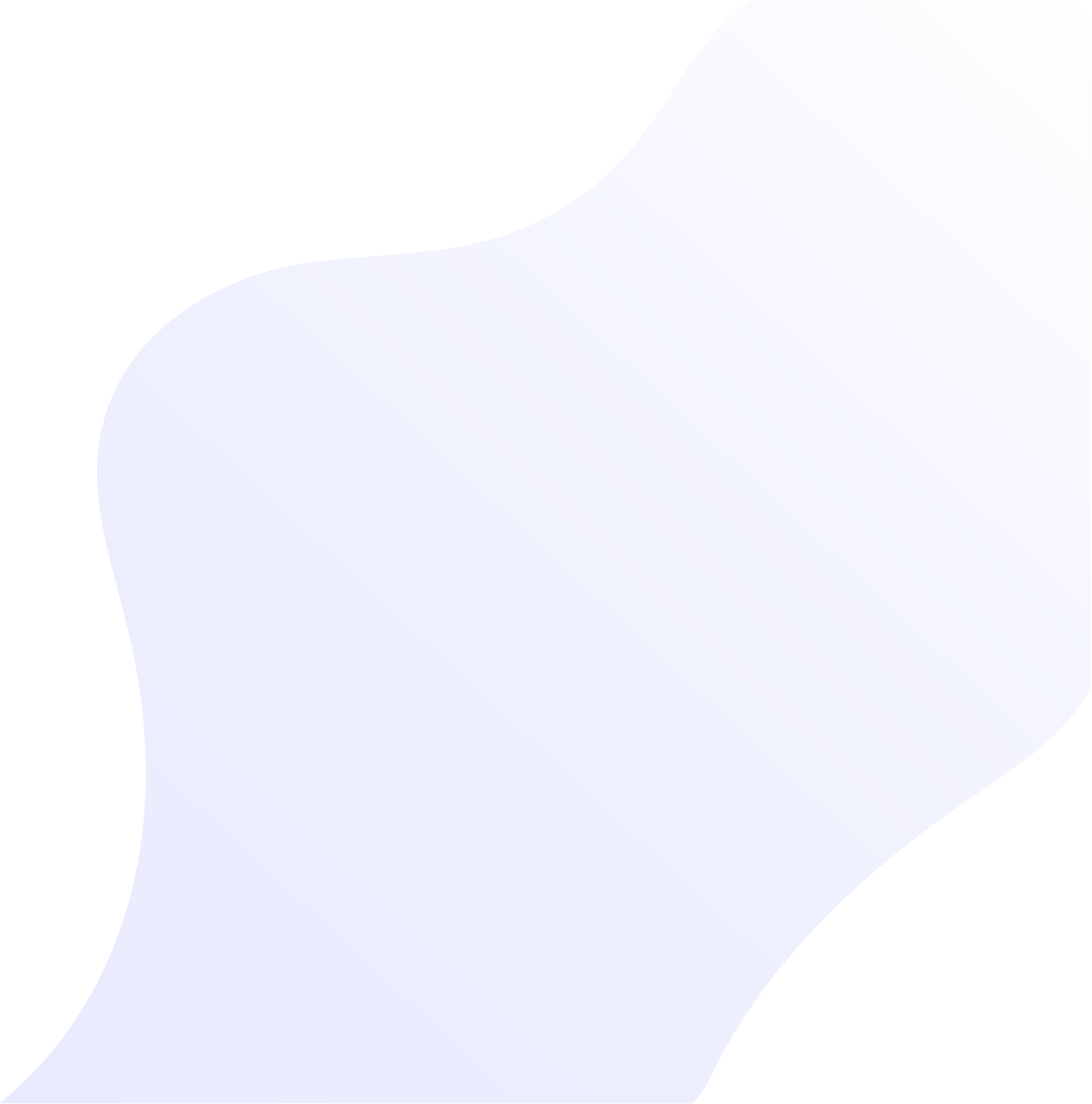 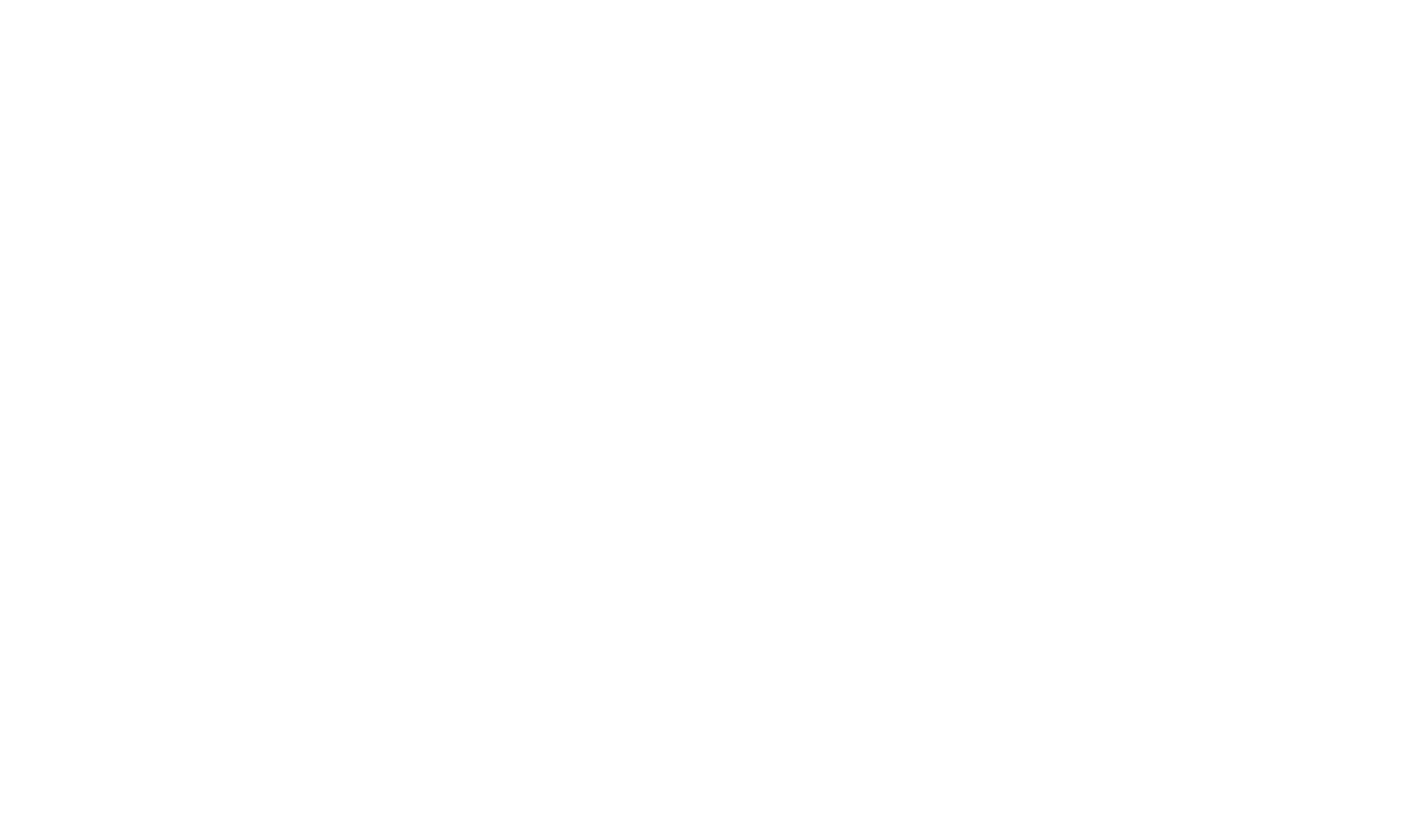 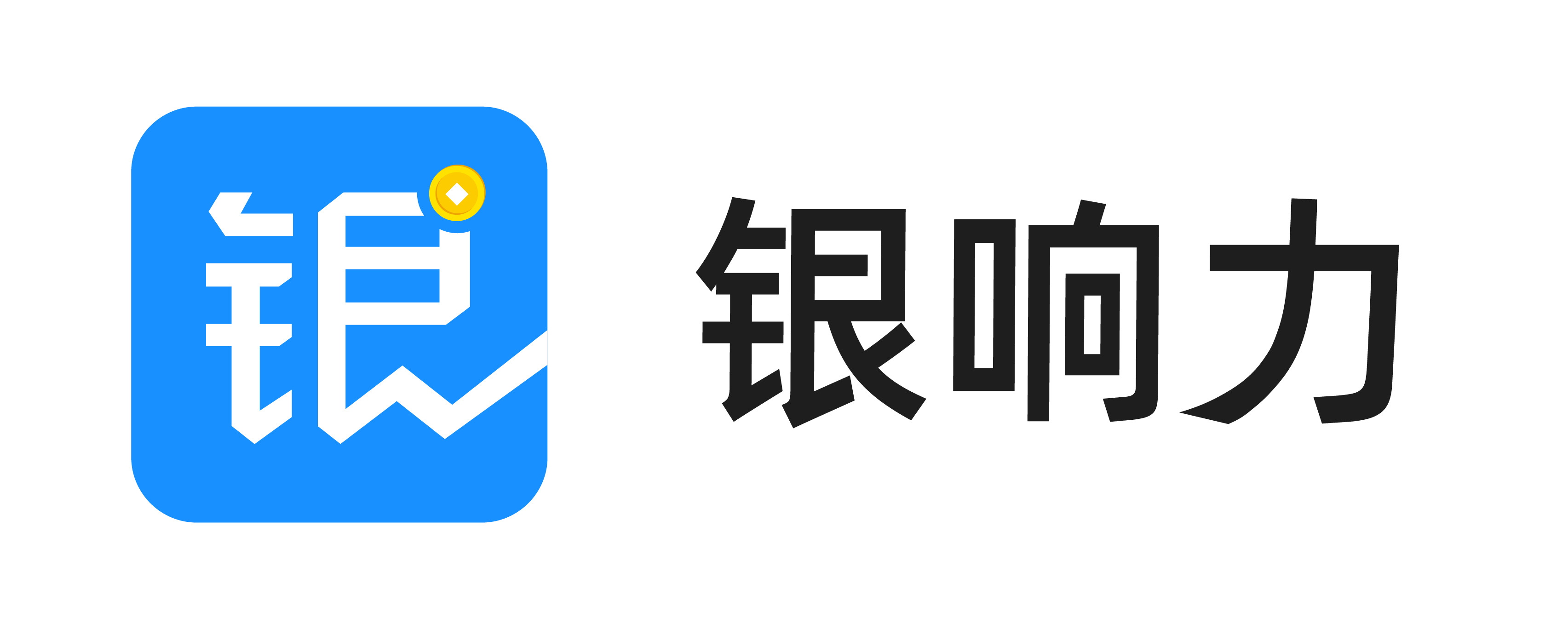 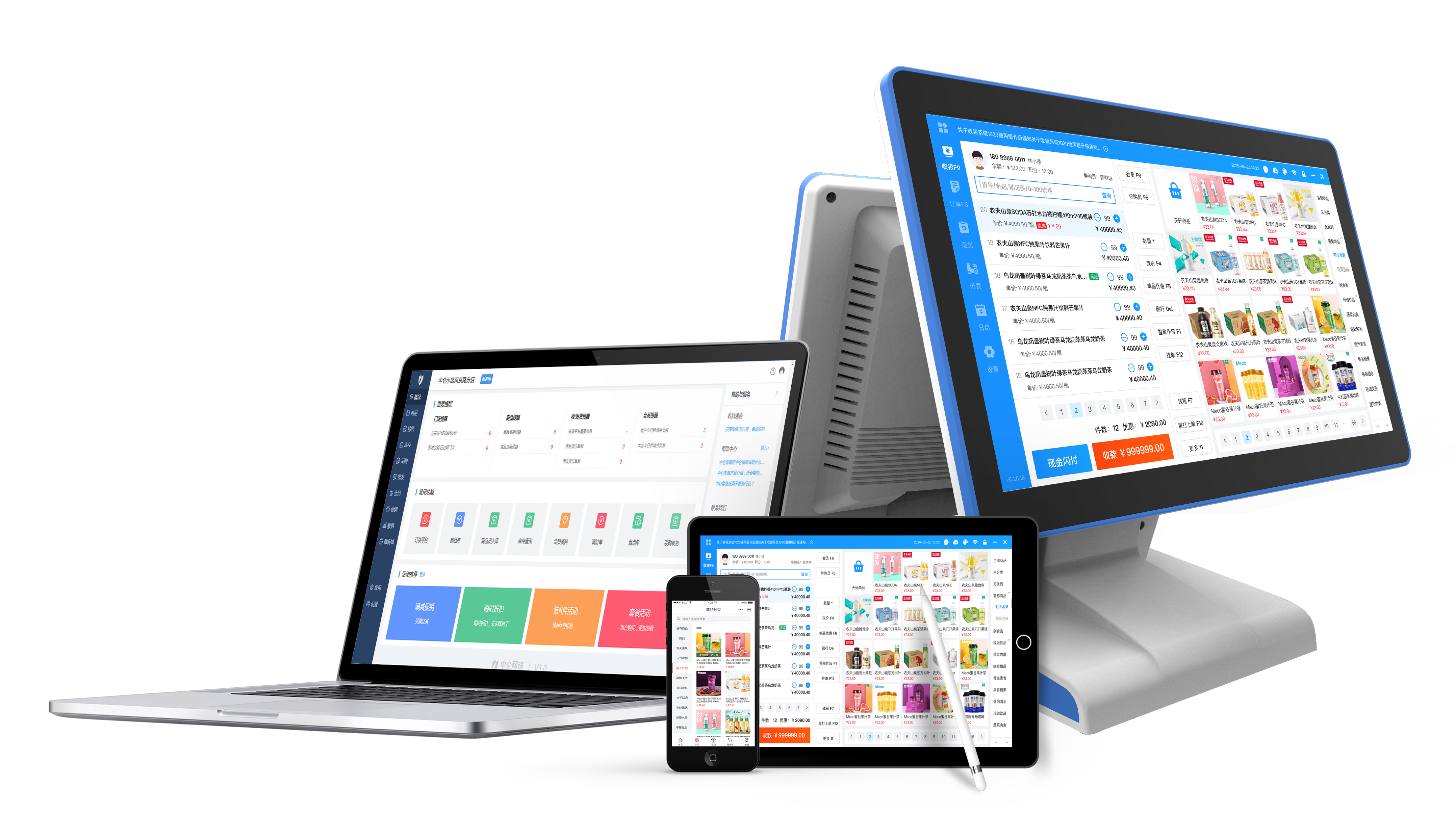 会员标签
会员标签分群
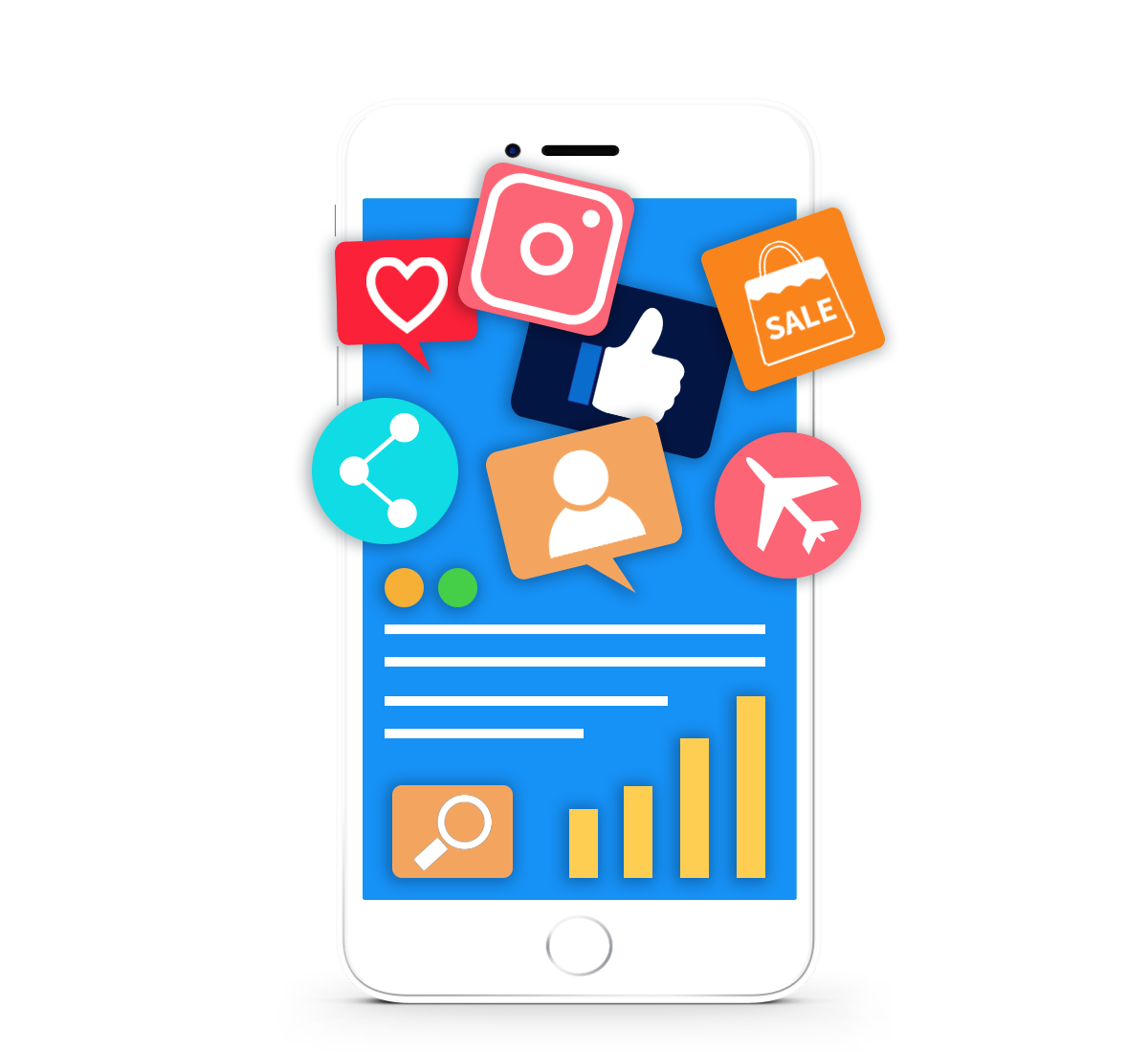 传统营销行为
会员分群精准触达
营销策略同质化
短信无差别群发
转化率低下
用户满意度低
分类分层分群运营
降低试错成本
转化率大幅提高
客户口碑传播
过
去
现
在
功能简介
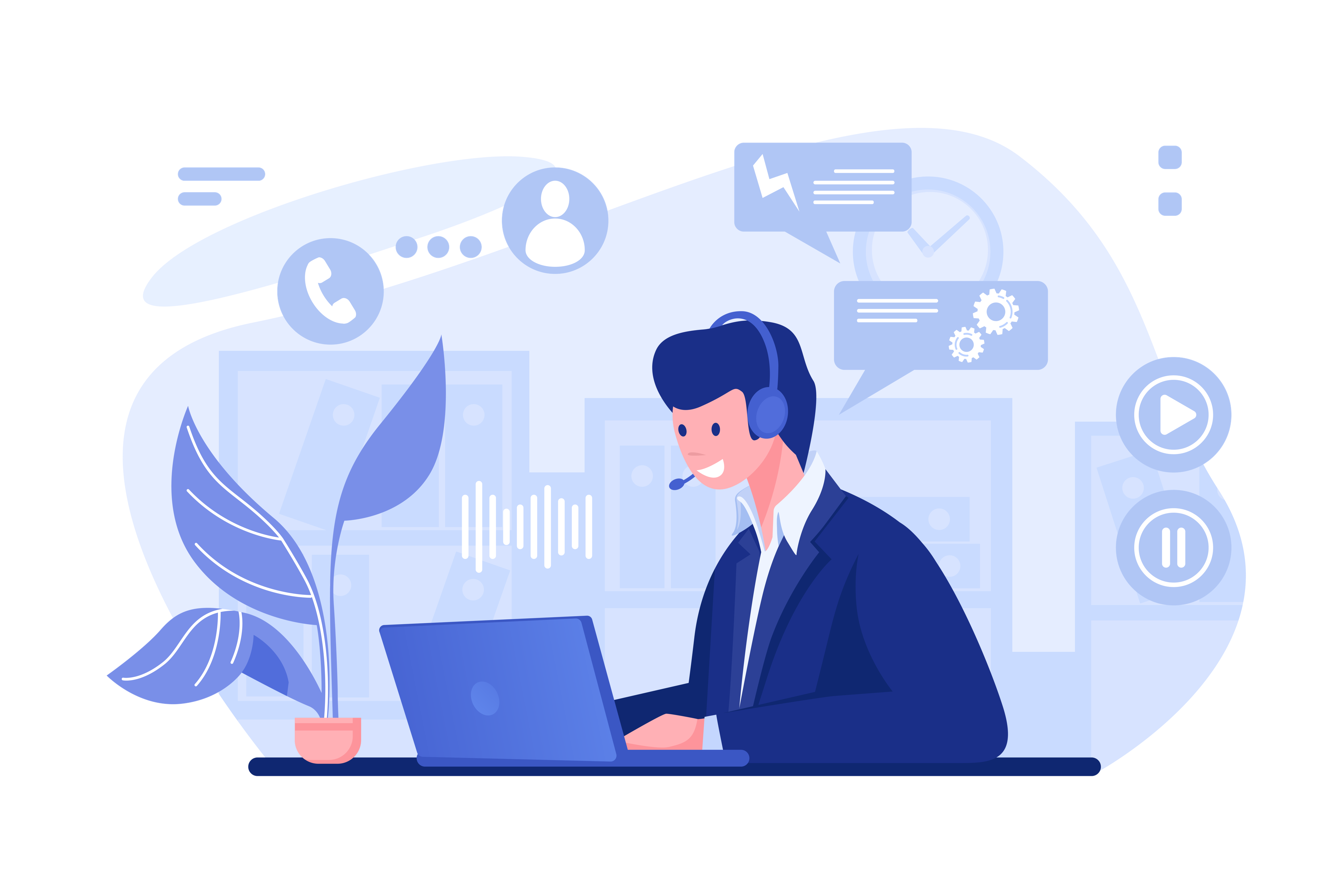 会员标签分群
通过给会员打上不同标签，帮助商家细分会员人群，做到会员分群管理；
针对不同群体执行后续不同的营销策略；
会员标签管理
会员标签是对用户某一类属性或行为统计进行的描述定义。
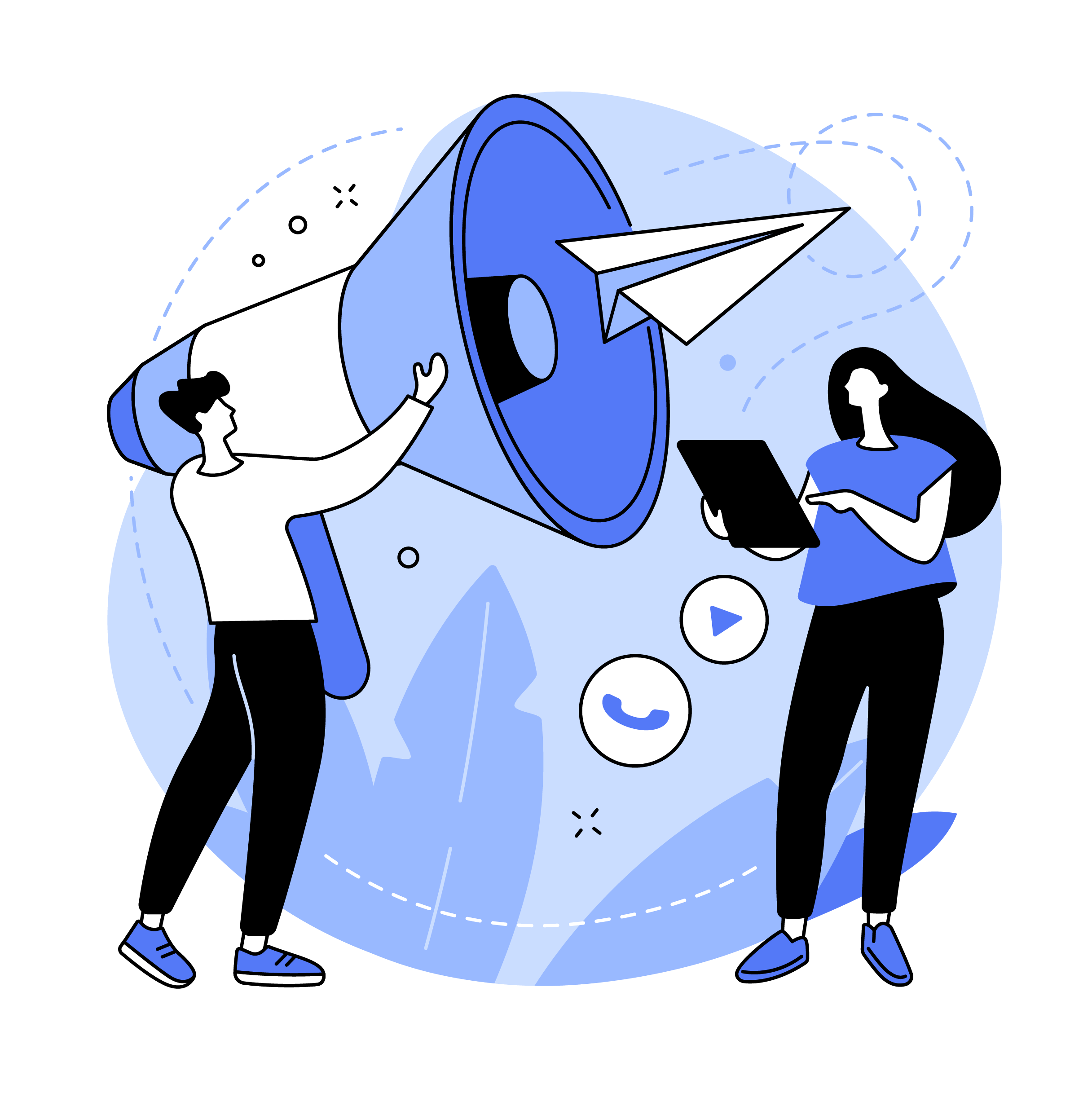 通过不同的标签可以定义出一类人群
会员标签支持手动标记和自动标记
自动标签支持的条件
交易条件
资产条件
商品条件
按最后消费时间、历史消费次数、历史消费金额、客单价
任意时间购买了指定商品（需要选择商品）
历史累计获得积分
支持配置满足任意条件生效或满足所有设置的条件生效
用户分群
根据用户的不同阶段，将用户分群，针对不同群体使用不同的策略激发用户消费；
付费用户
购买
兴趣用户
下单
活跃用户
使用
下载用户
下载
新用户
注册
人群运营
通过会员分群筛选出目标客户后，可以开始针对性的做人群运营。
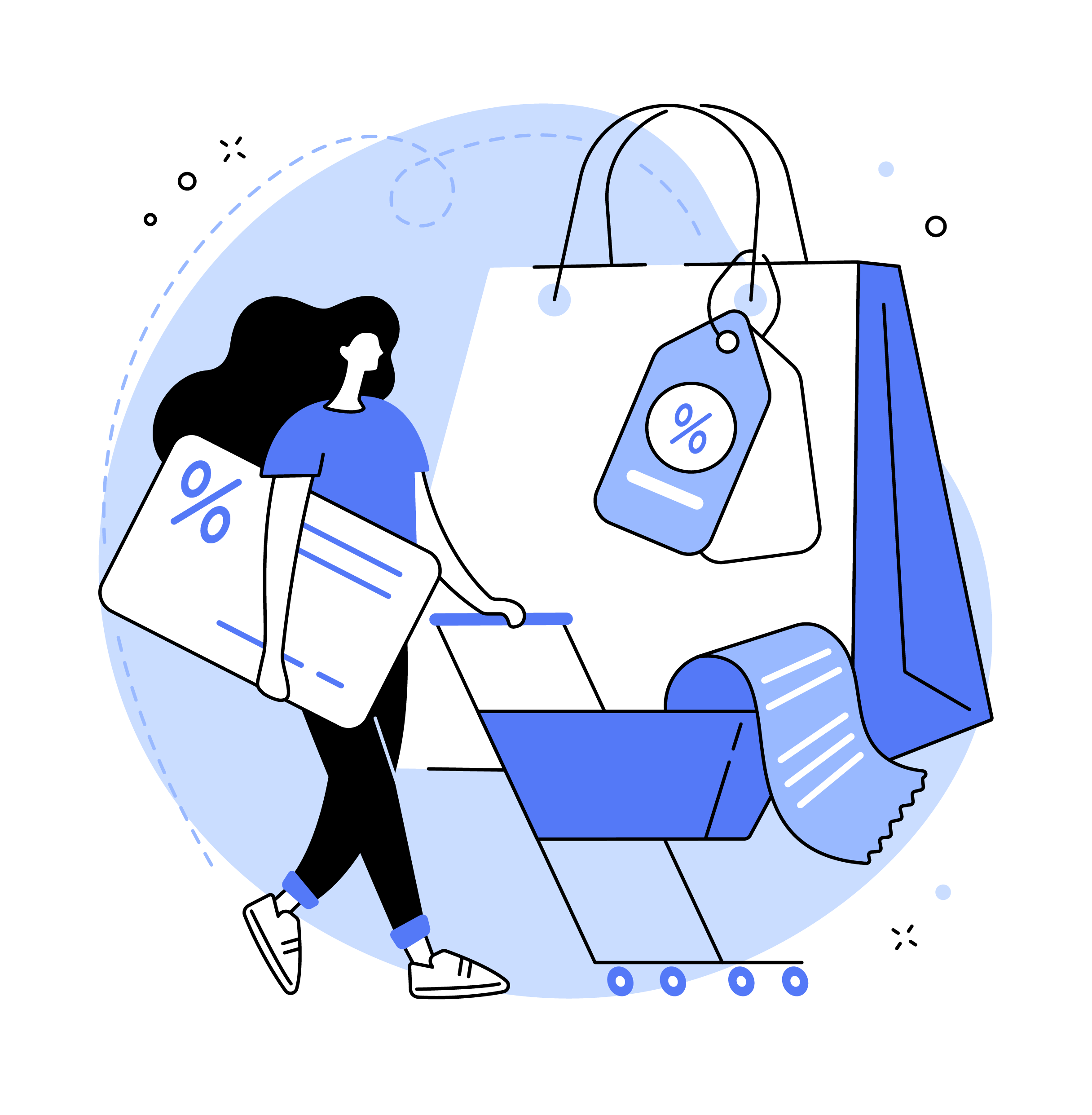 在营销模块，会员精准营销中新建活动，根据已经定义的人群进行精确的活动推送